LIBS ML data analysis
P. Gąsior, D. Sokulski
IPPLM Institute of Plasma Physics and Laser Microfusion, Hery Street 23, 01-497, Warsaw, Poland
JET LIBS data analysis meeting #1
Juelich, 08/02/2025
Outline
Basic concepts
Arthur Samuel, 1959
Machine Learning: Field of study that gives computers the ability to learn without being explicitly programmed.
John McCarty, 
1956, Conference in Dartmouth
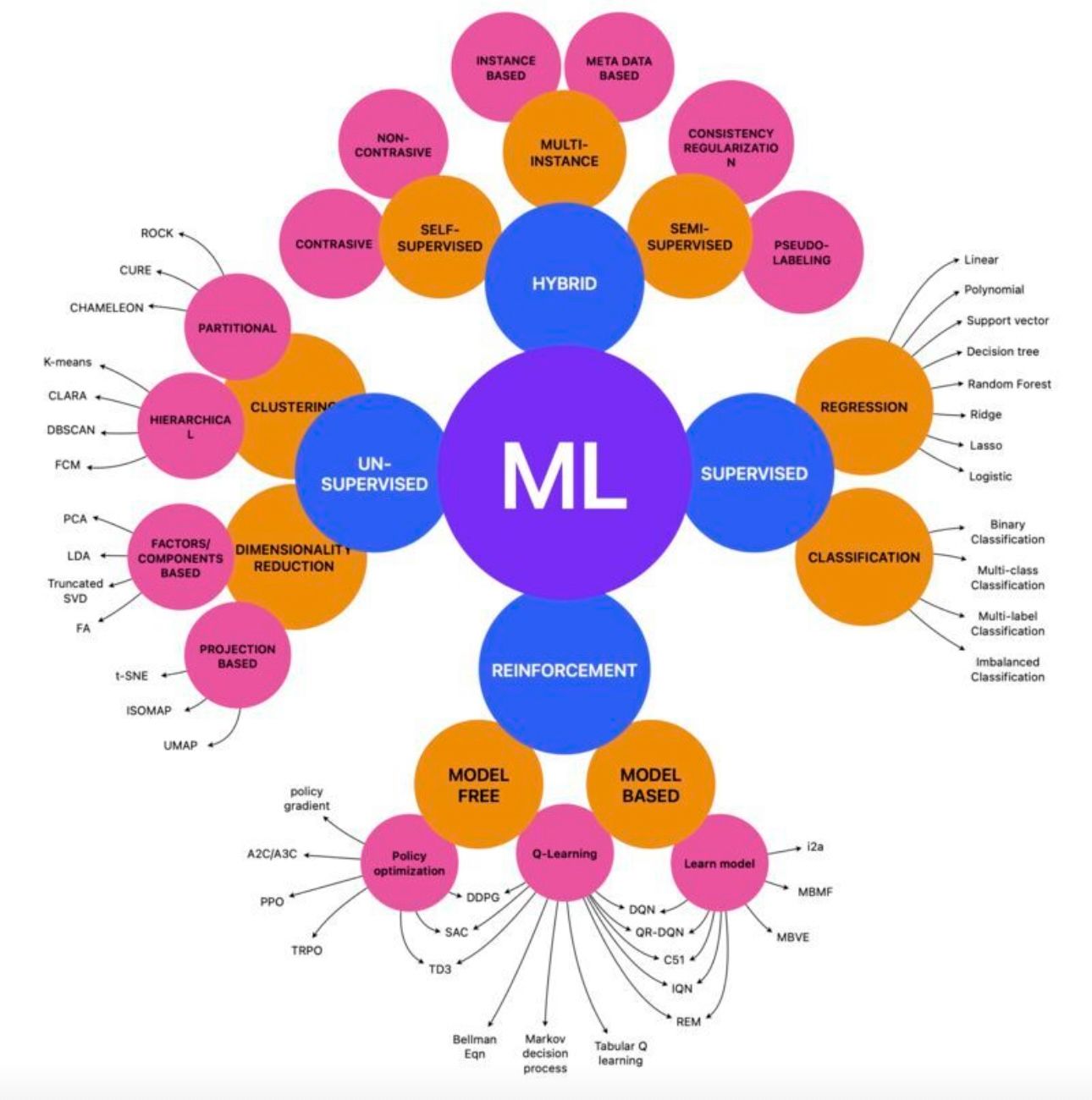 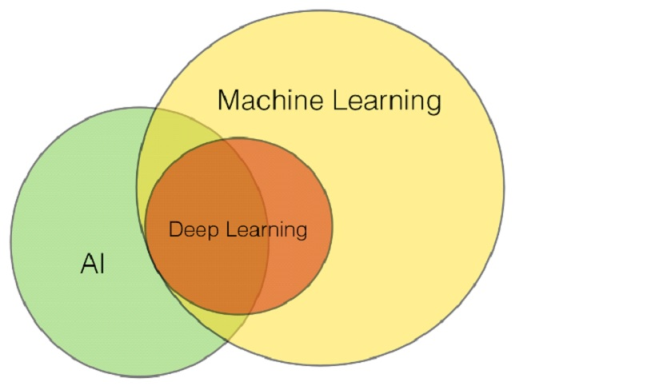 Advantages of ML approach
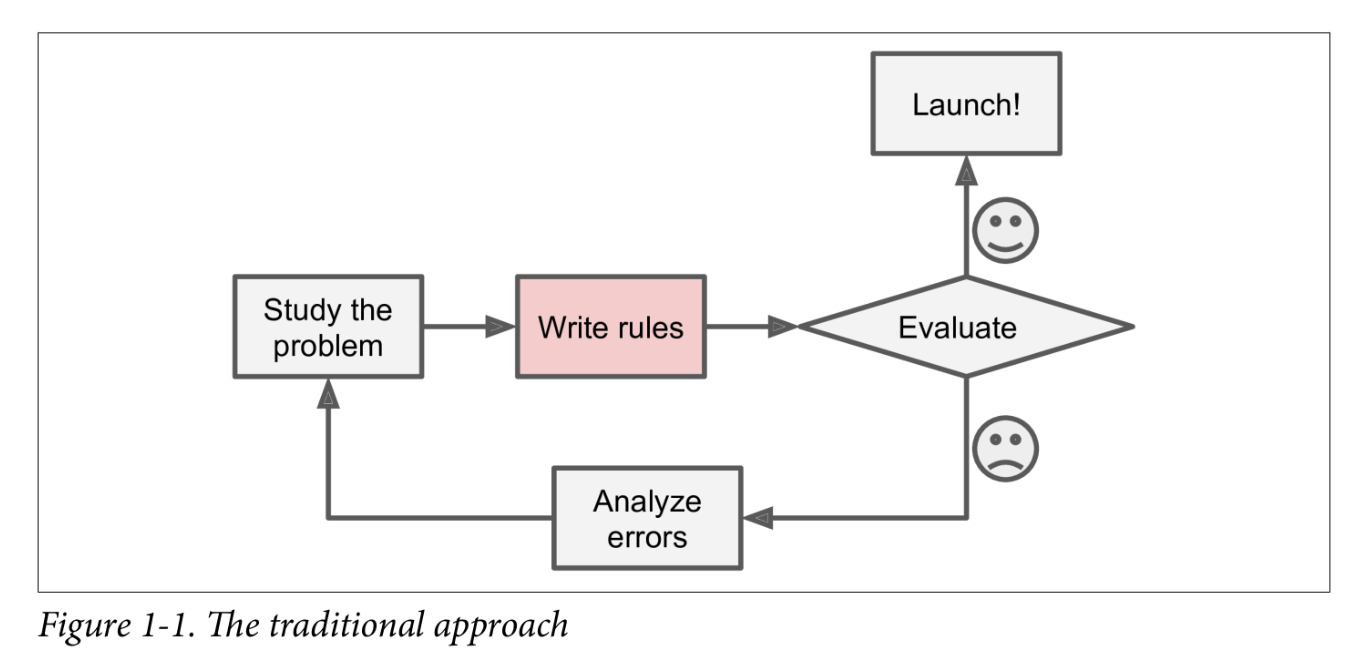 Two basic types of system may be used: classification and regression.
The model development may be supported by the use of synthetic data.
Its performance is based on patterns recognition and it depends on the amount of data used for training the system.
There is a number of modern tools which may be effectively used for this goal.
A modern and rapidly developing approach with proven successful performance in numerous fields of science, industry and commerce.
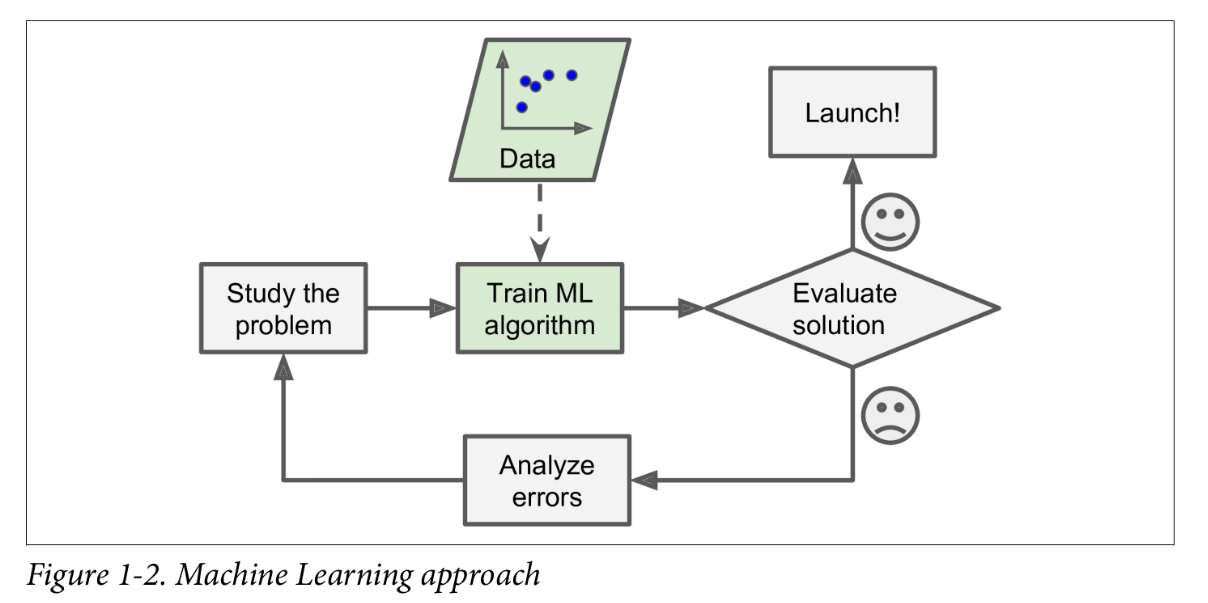 Working with this tools is very attractive for young researchers and gives a lot of fun !
A. Géron, Hands-On Machine Learning with Scikit-Learn, Keras, and TensorFlow.(2nd ed.).O’Reilly, 2019
What is deep learning
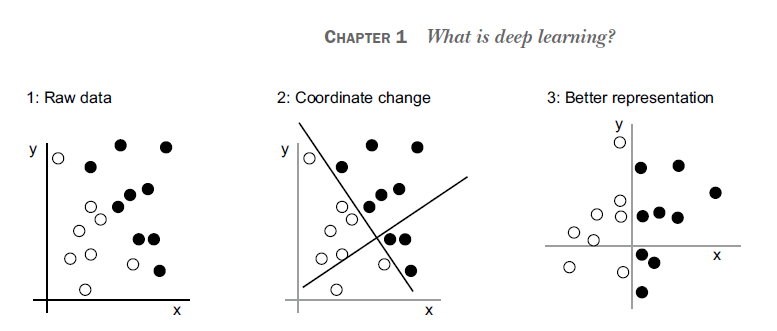 F. Chollet, Deep Learning with Python (Manning Publications, New York, 582, 2017).
LR on steroids
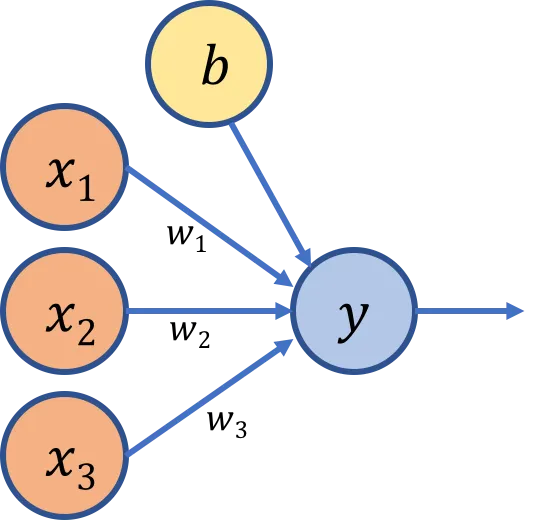 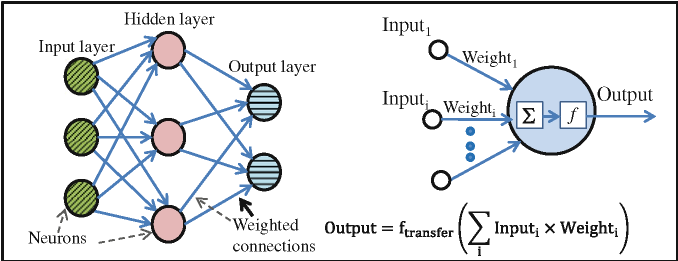 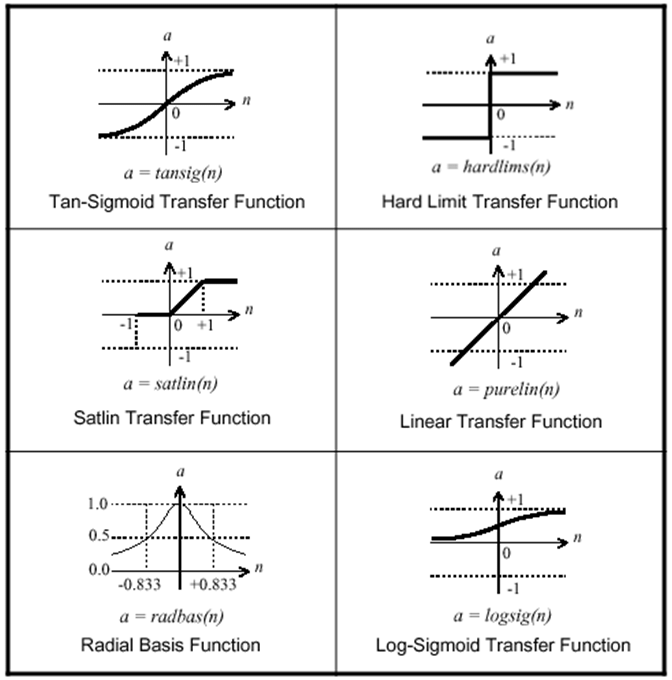 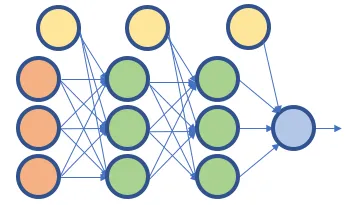 https://medium.com/@melodious/understanding-deep-neural-networks-from-first-principles-logistic-regression-bd2f01c9e263
General ML scheme
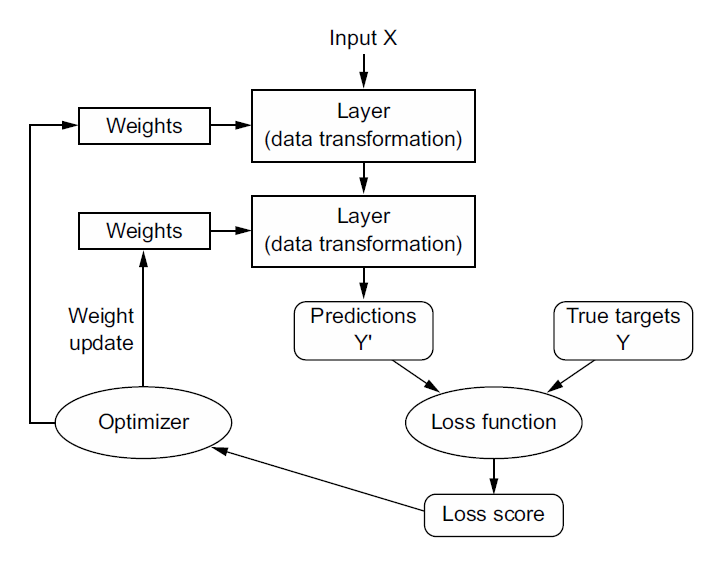 F. Chollet, Deep Learning with Python (Manning Publications, New York, 582, 2017).
Memorisation vs generalisation
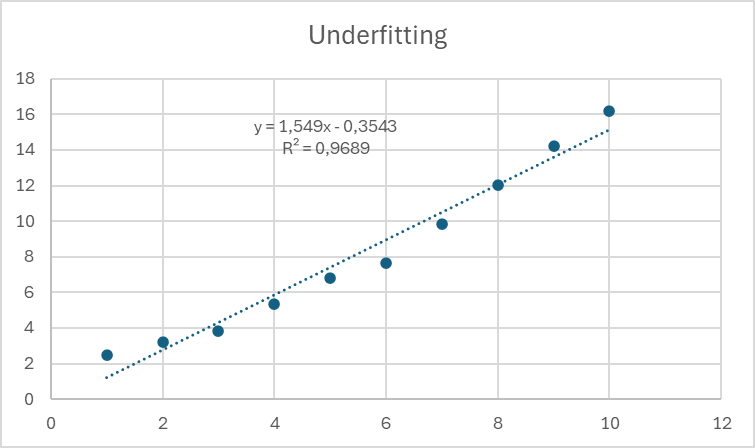 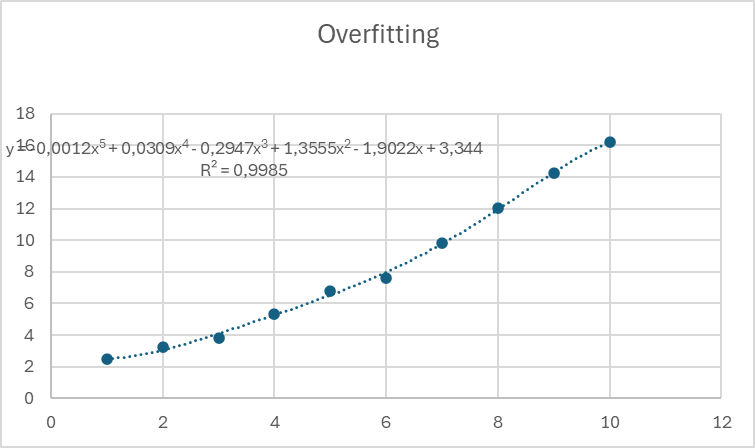 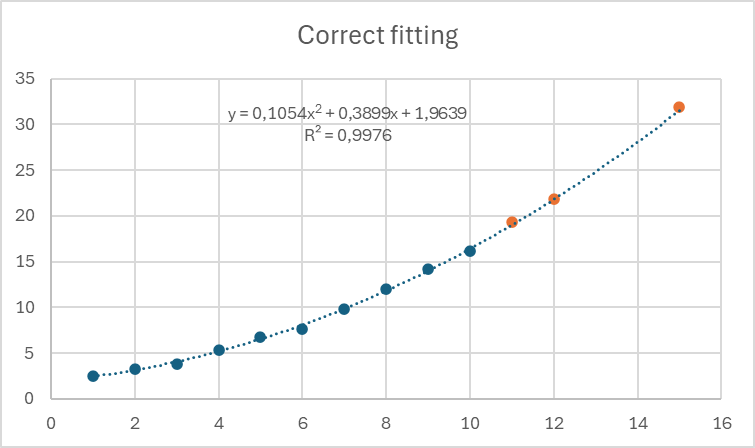 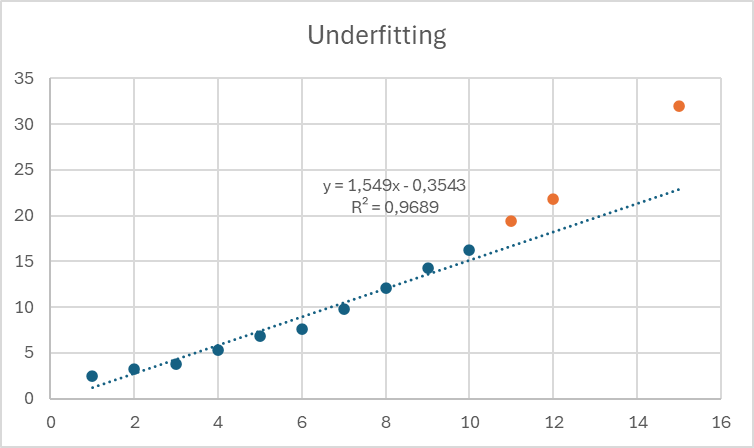 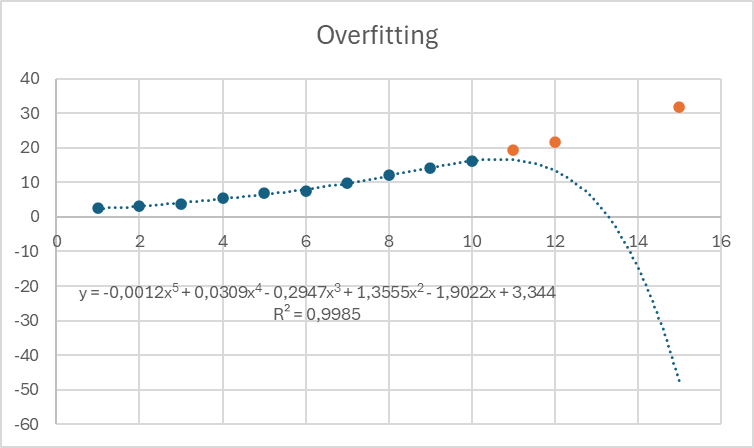 x1.45+1.9x+4 + noise
Real model:
Regularisation aims at minimizing coefficients
Finding efficient representation – autoencoder
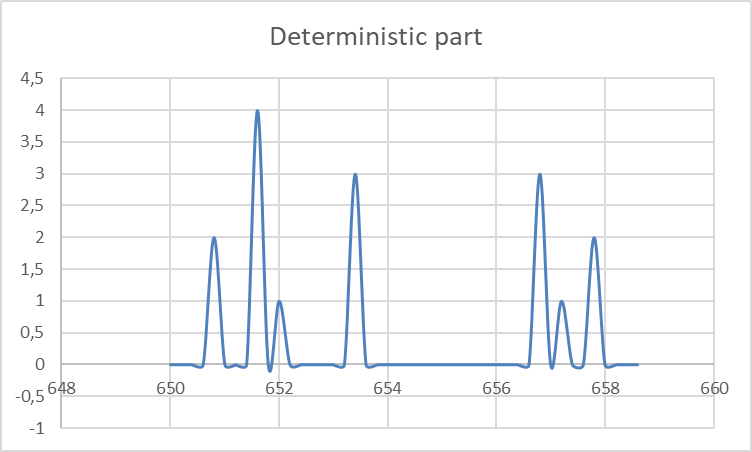 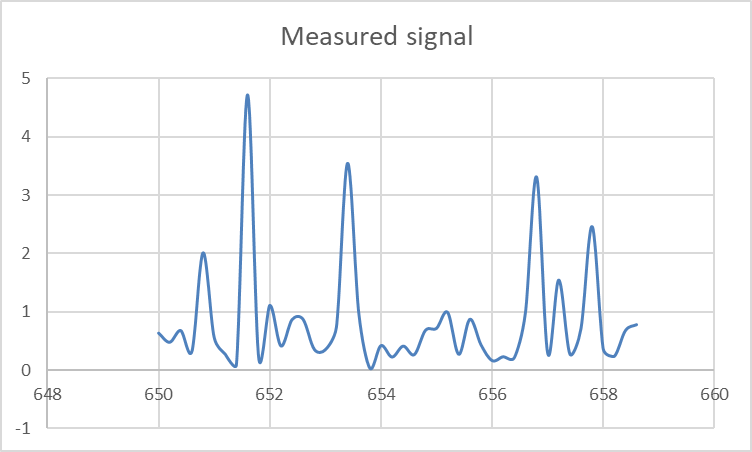 Measurement
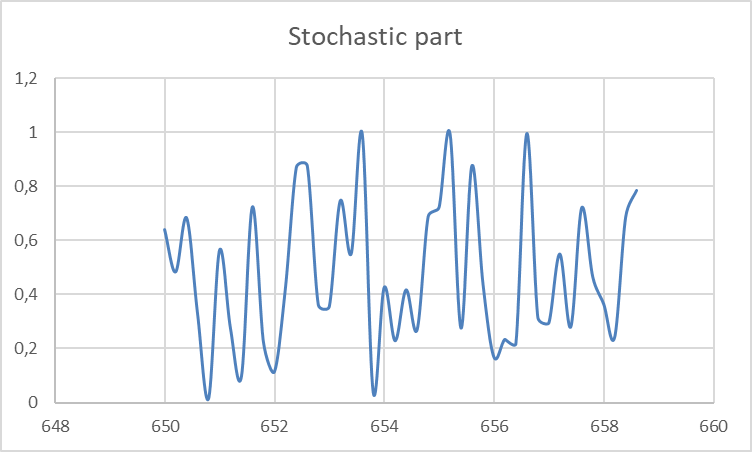 Autoencoder can solve two problems:

Data reduction
Noise removal
In generalisation mode, autoencoder can „learn” the signal, but fails to memorise the noise.
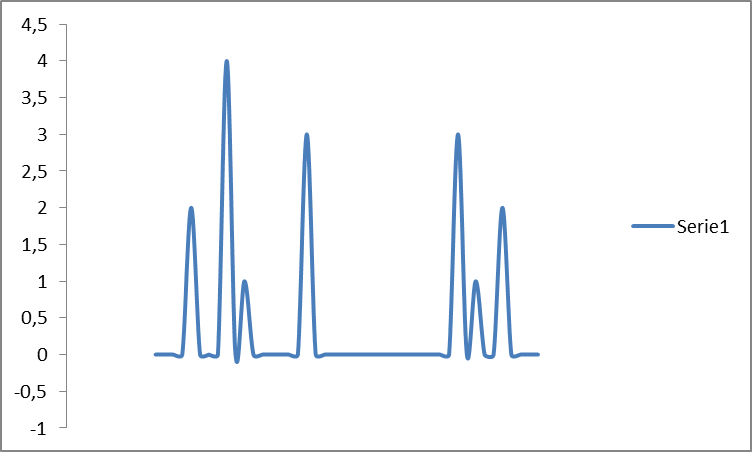 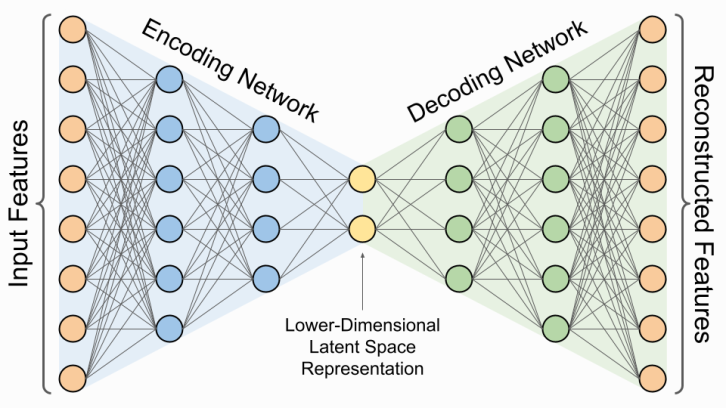 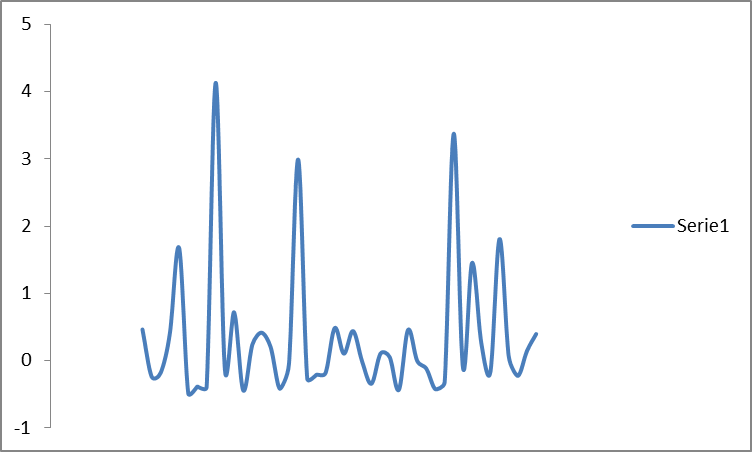 Output spectrum
Input spectrum
Human part of the machine learning
Parameters vs hyperparameters
The parameters of the model are learnt during the training. For the ANN based autoencoder, these are the weights of the neurons.
The hyperparameters are chosen by the model developer and are subject of optimisation. There are numerous hyperparameters, e.g.
Learning Rate: Controls how much to change the model in response to the estimated error each time the model weights are updated. 
Batch Size: The number of training examples utilized in one iteration. 
Number of Epochs: The number of complete passes through the training dataset. 
Number of Layers: The number of hidden layers in the encoder and decoder parts of the autoencoder. 
Number of Neurons per Layer: The number of neurons in each hidden layer. 
Activation Functions: Functions like ReLU, Sigmoid, or Tanh used to introduce non-linearity into the model. 
Optimizer: Algorithms like Adam, SGD, or RMSprop used to minimize the loss function. 
Loss Function: Functions like Mean Squared Error (MSE) or Binary Cross-Entropy used to measure the difference between the predicted and actual outputs. 
Dropout Rate: The fraction of neurons to drop during training to prevent overfitting. 
Weight Initialization: Methods like Xavier or He initialization to set the initial weights of the network. 
Regularization Parameters: Parameters like L1 or L2 regularization to prevent overfitting.
Hyperparameter tuning
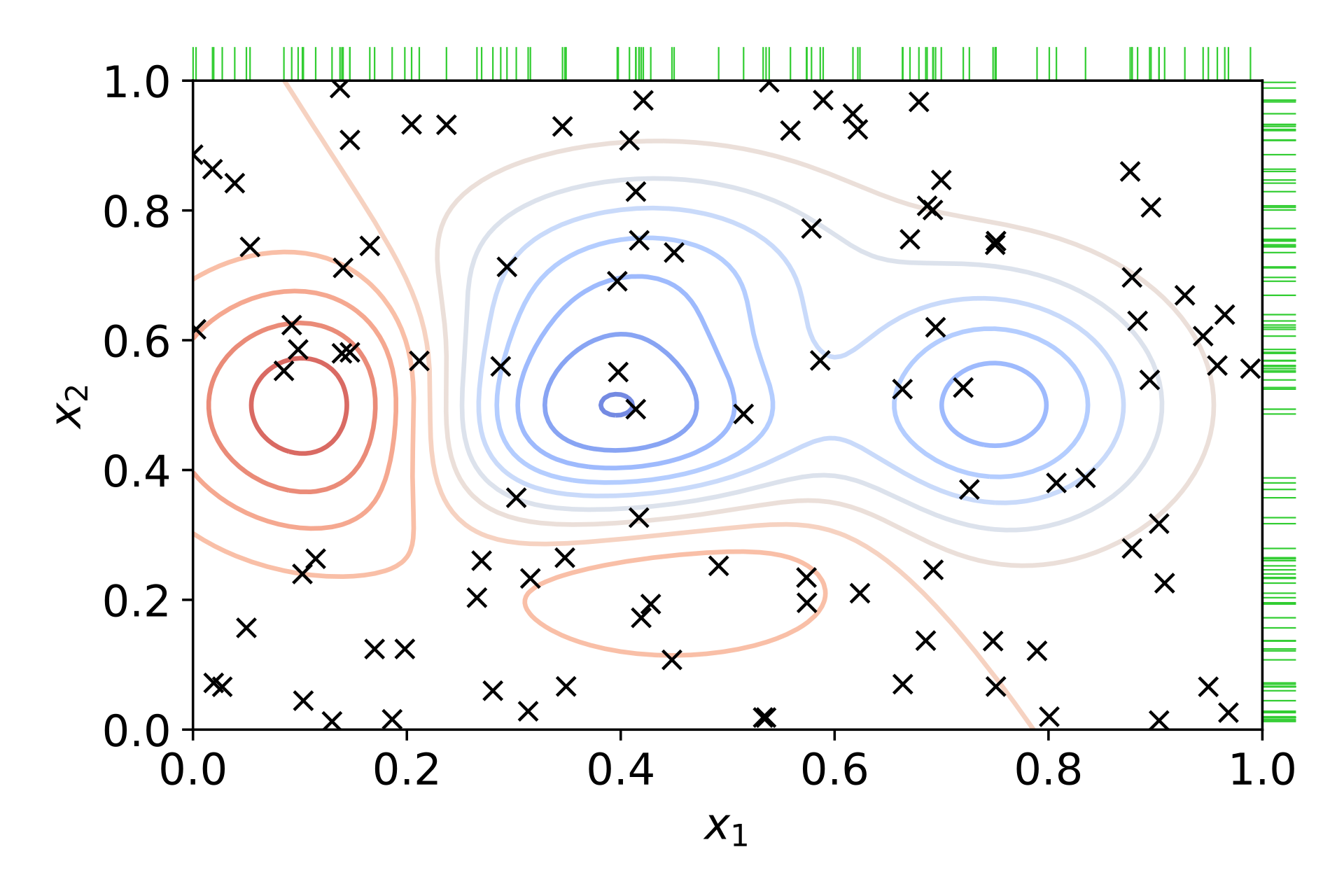 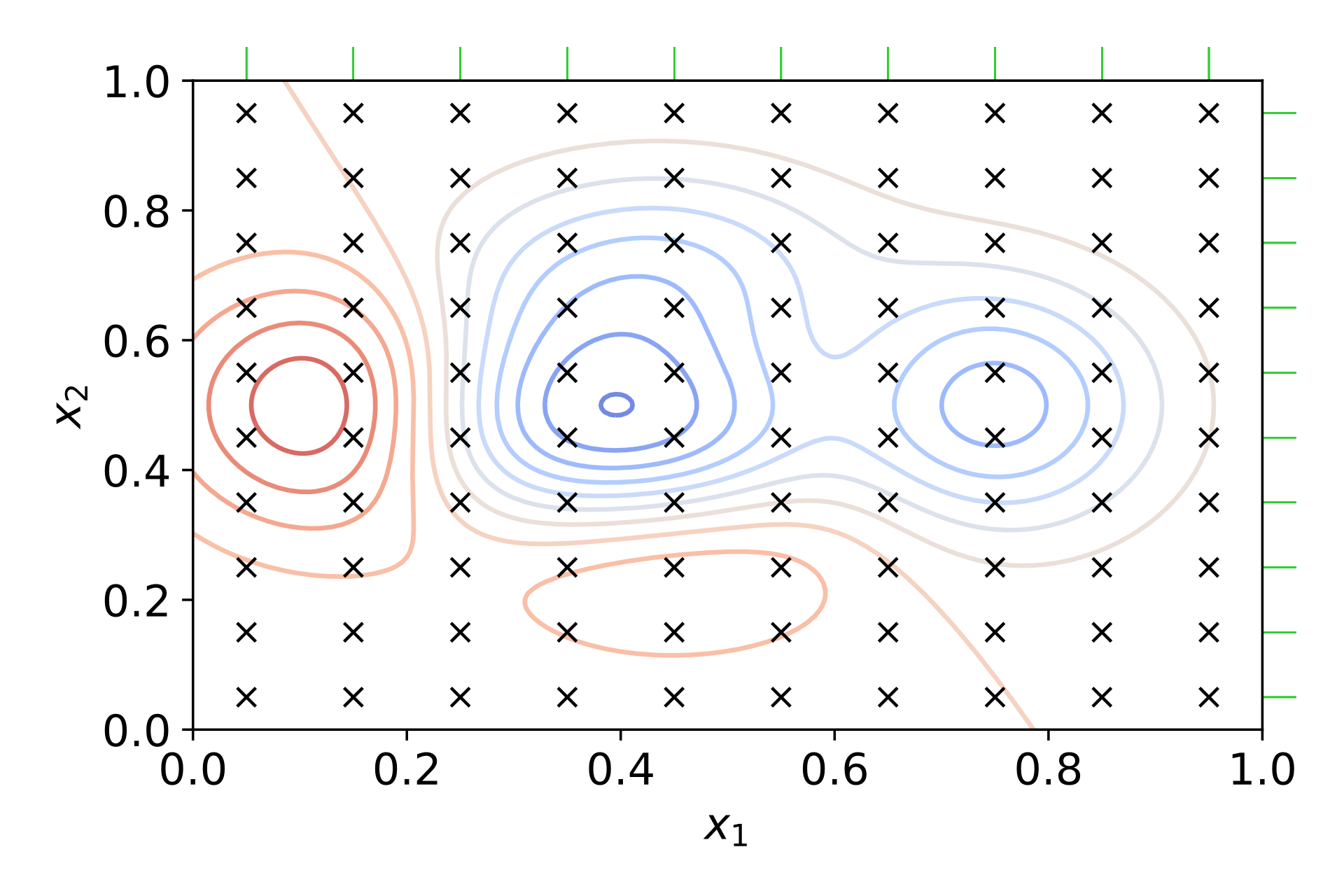 Grid search:
High probability of finding global minimum
High computational cost
Random search:
High probability of finding local minima
Lower computational cost
Evolutionary hyperparameter optimization
Generating new population
Mutations
Random changes of hyperparameters
for example sampled from normal distribution centered on old hyperparameter value
Crossover
Select two parents, preferably of high fitness, and generate an offspring
Each offspring hyperparameter can be determined by either random choice or average
(x1, y1, z1)
+
(x2, y2, z2)
(x, y, z)
(x+Δx, y+Δy, z+Δz)
((x1+x2)/2, (y1+y2)/2, (z1+z2)/2)
Why evolutionary algorithms?
Computationally expensive
True optimal solution may never be found, as with all metaheuristics
Can be used for almost any optimization problem, including hyperparameter tuning in ML
Can produce high quality solutions compared to other methods
Simple, easy to implement algorithm, yet can solve very complex problems
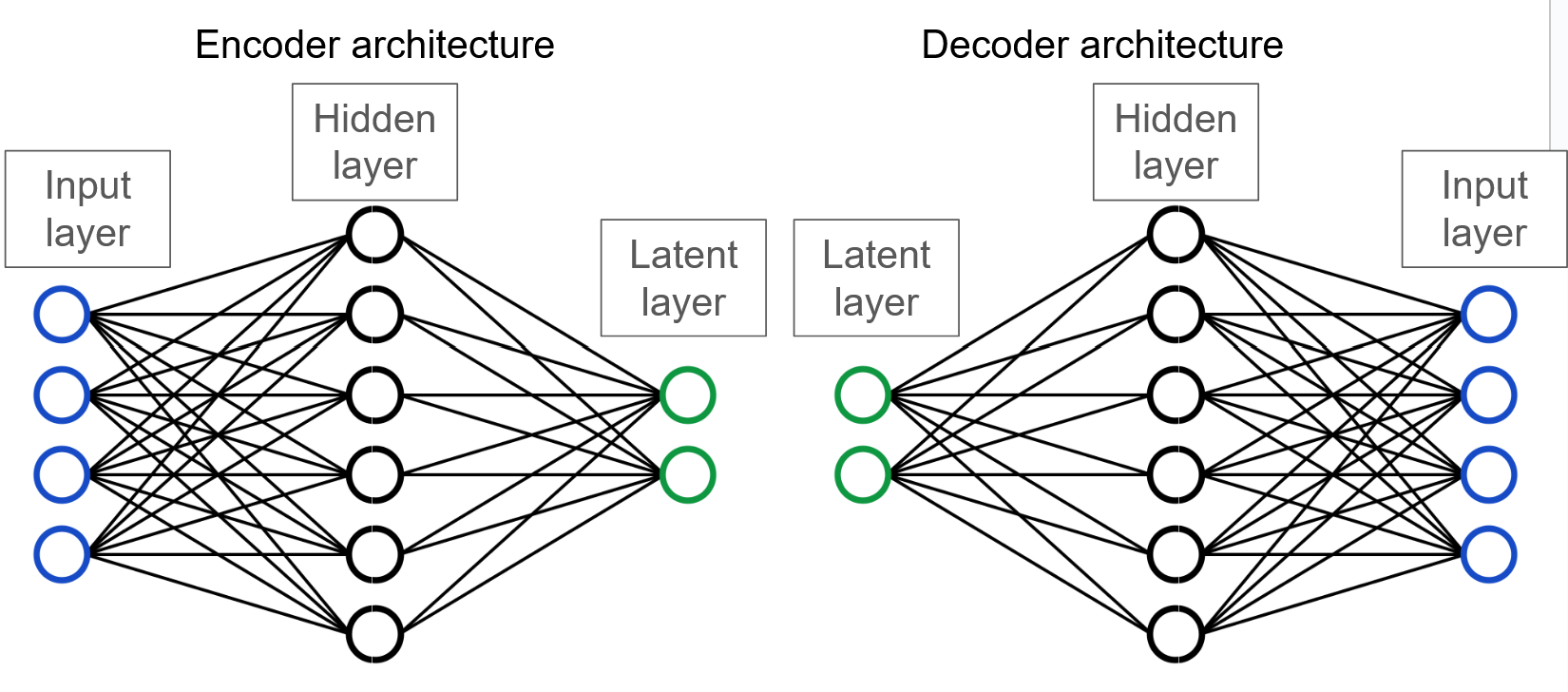 Optimizing autoencoder hyperparameters
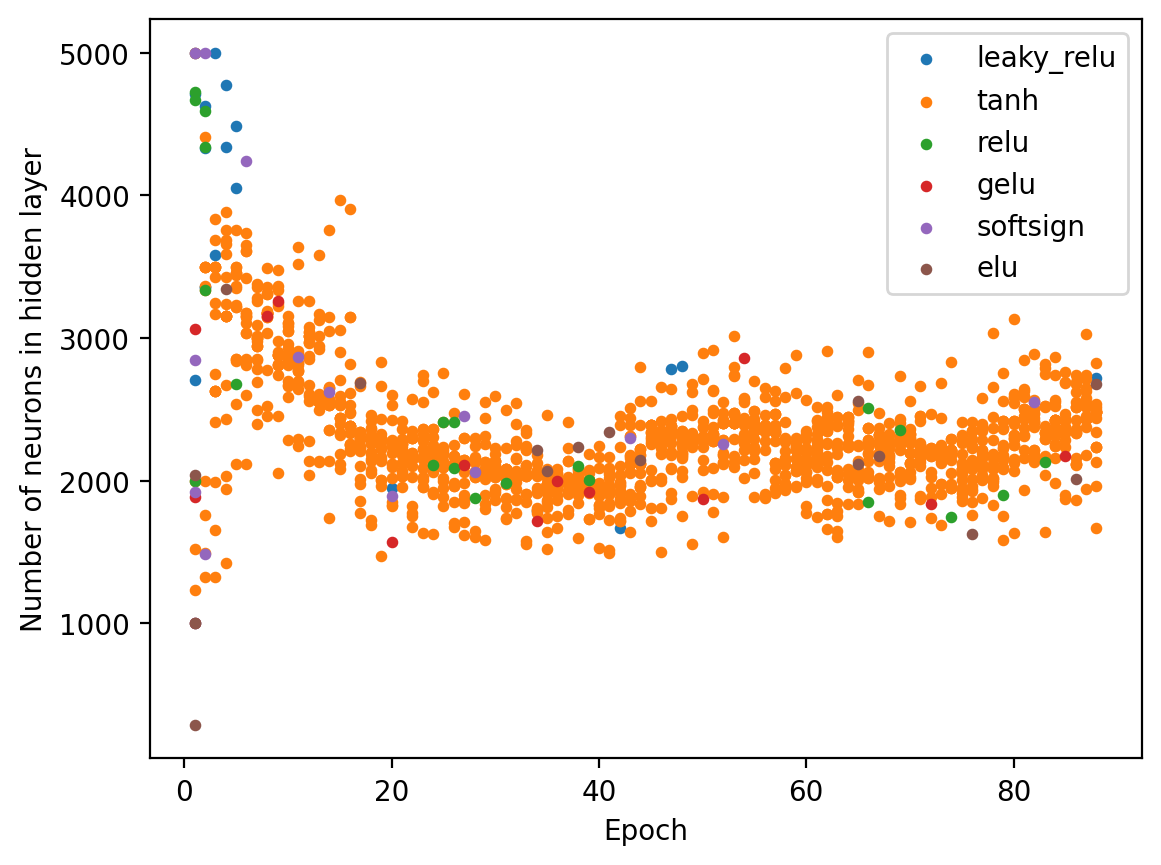 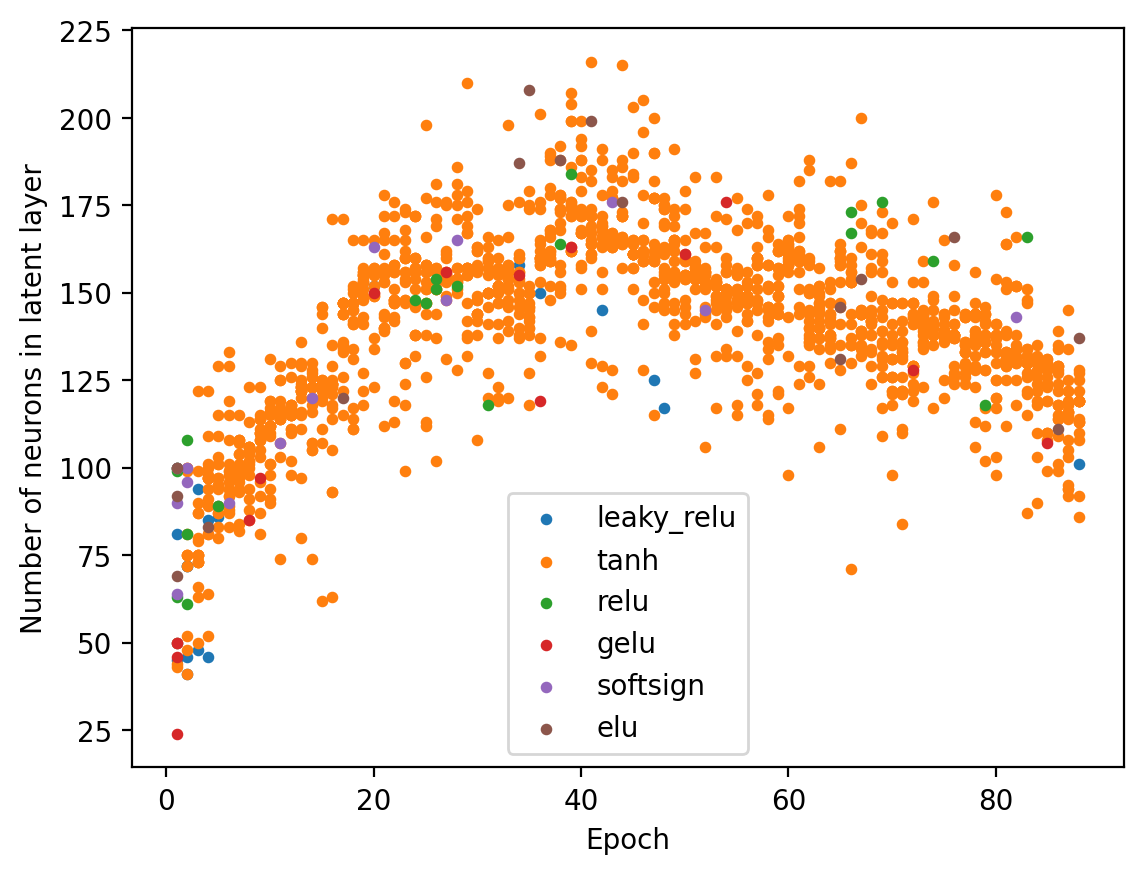 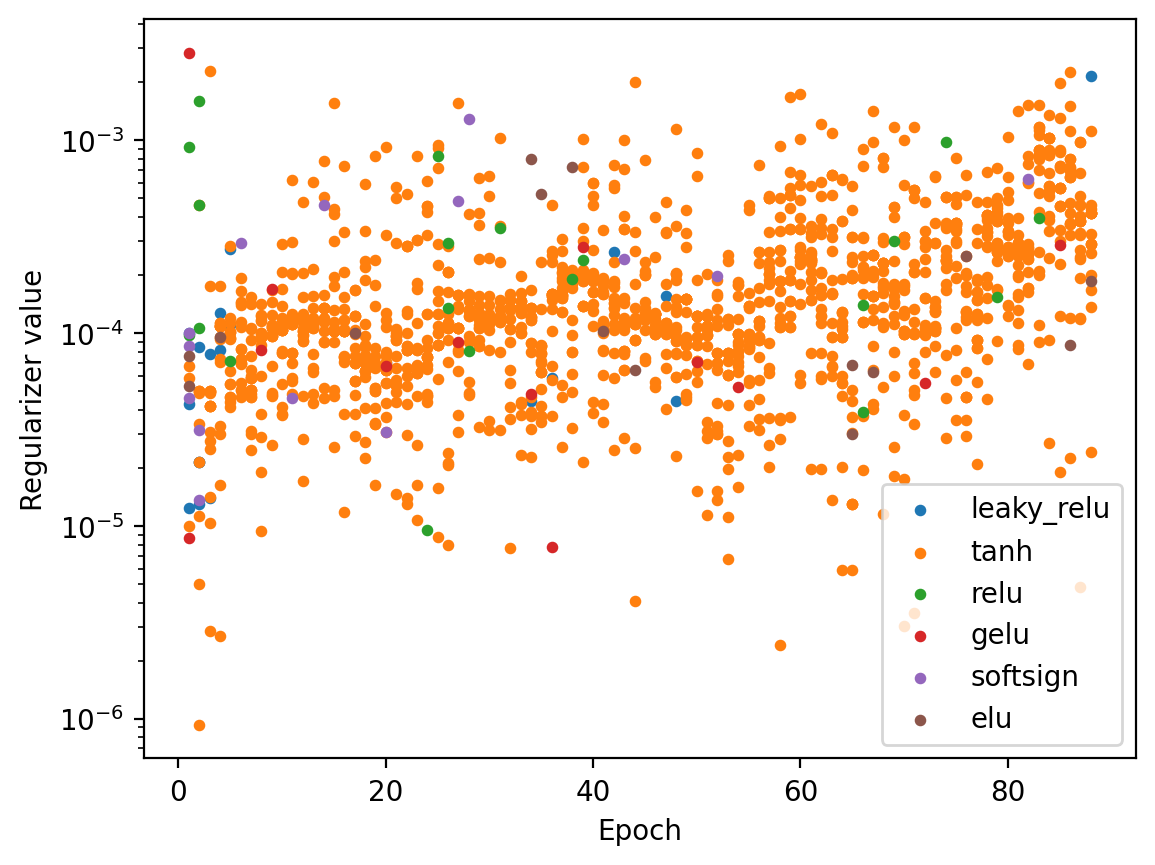 Optimal parameters found:
hidden: 2231
latent: 146
regularizer: 2.6x10-4
activation function: ‘tanh’
Updated approach
Dimensionality reduction/autoencoder
Simulated data
Bootstrapping
CNN/
ANN/
KANfor chemical contents estimation
Averaging/
filtering
Anomaly detection
CNN/ANNfor specral connversion
CNN/ANNfor conversion
Metadata integration
Experimental data
Models for synhetic brass brass alloys (I)
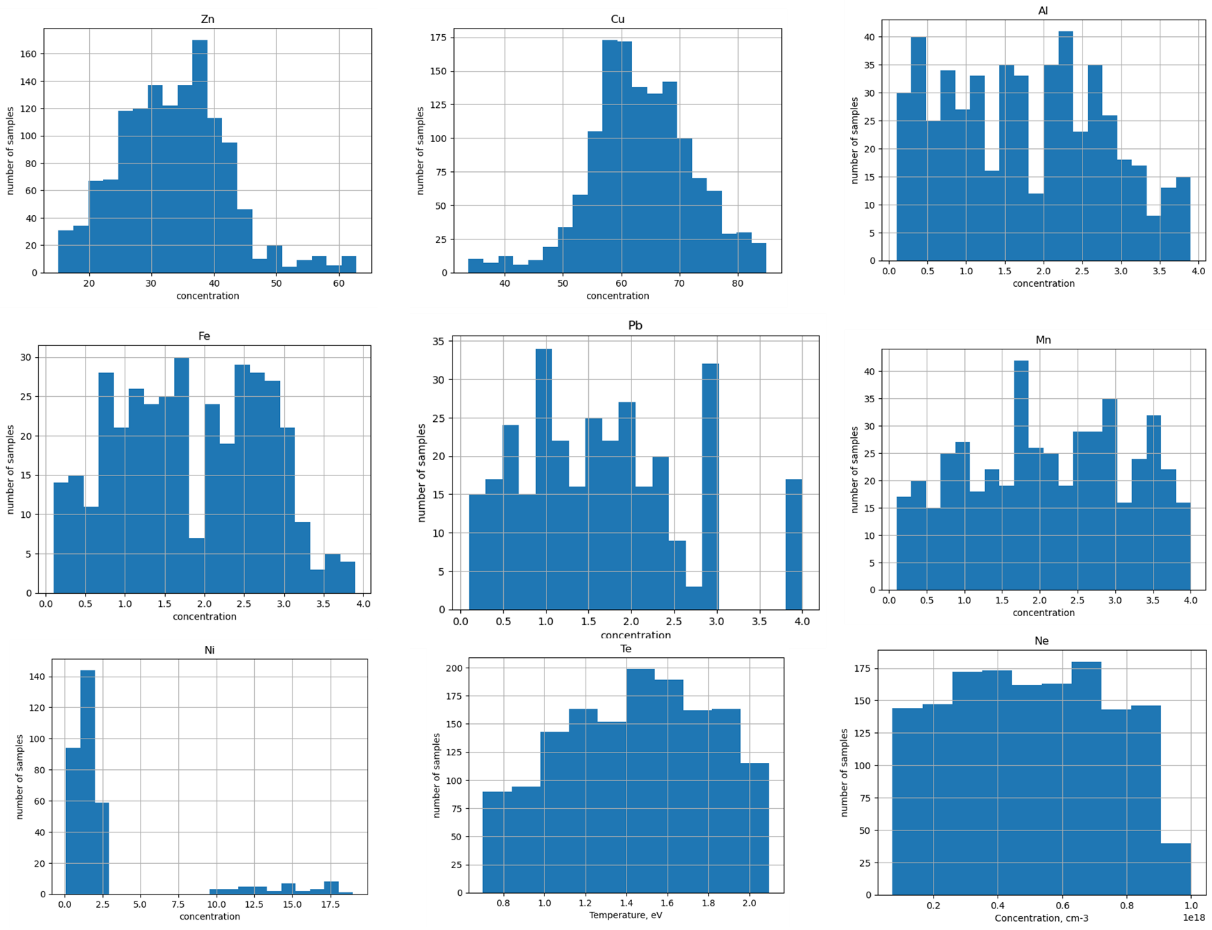 Models for synhetic brass brass alloys (II) results
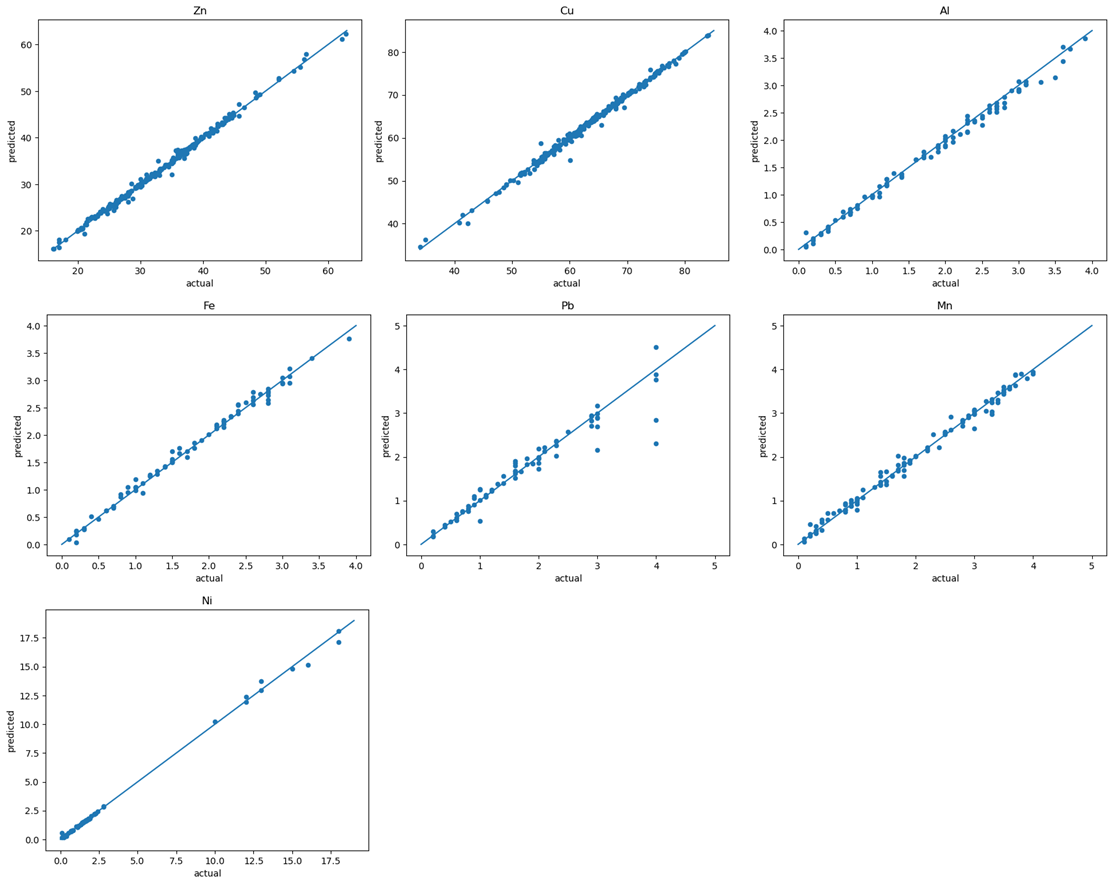 Predictions for training 
and validation 
on synthetic data
Models for synhetic brass brass alloys (II) results
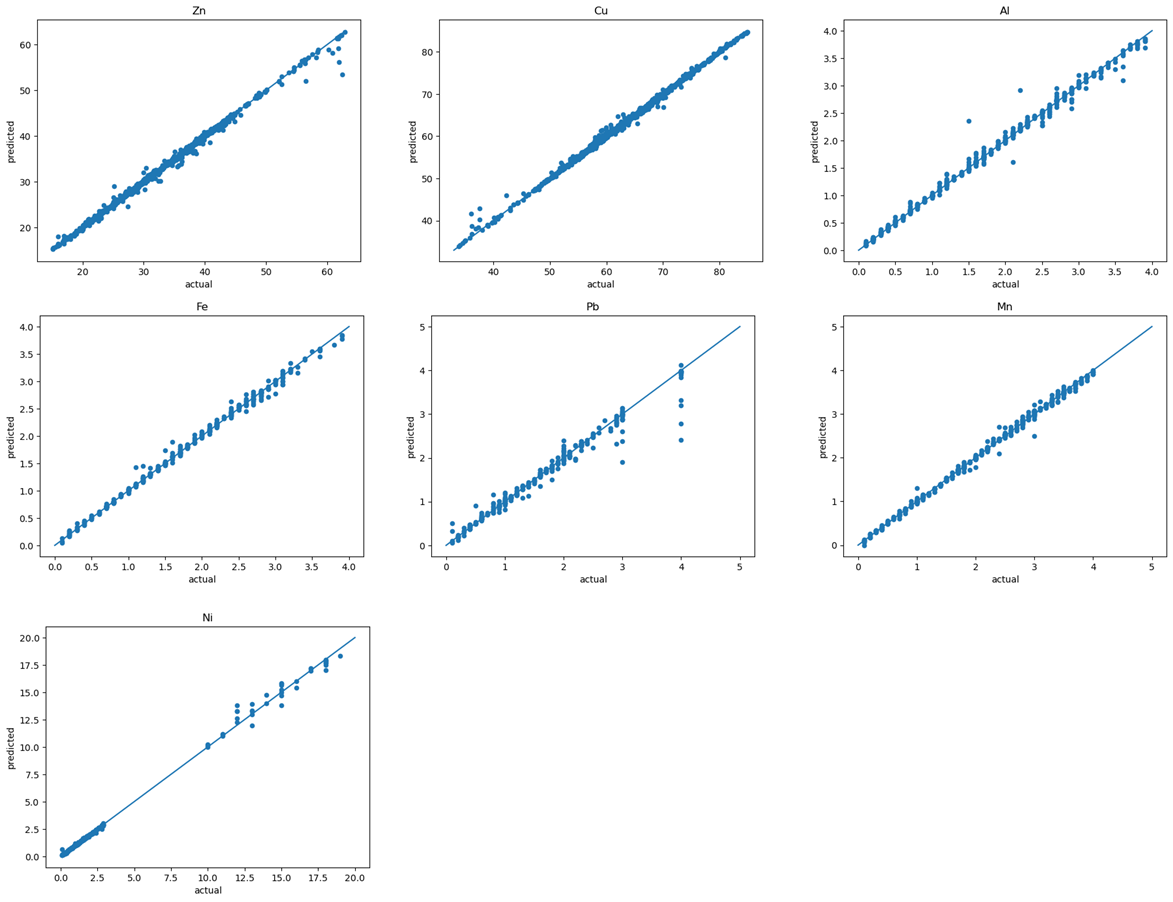 Predictions for training 
on synthetic data
and validation 
on quasi-eperimental
data
Step further
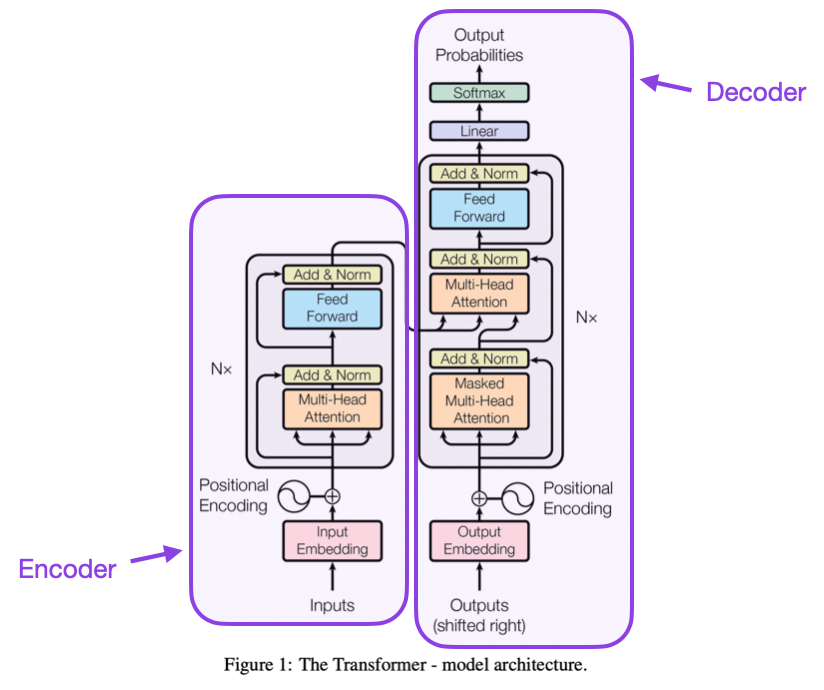 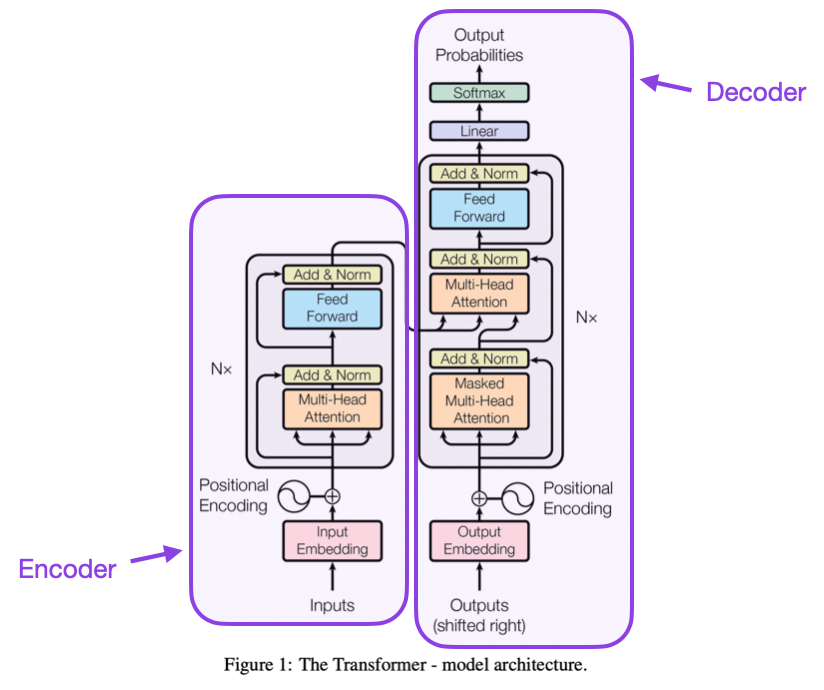 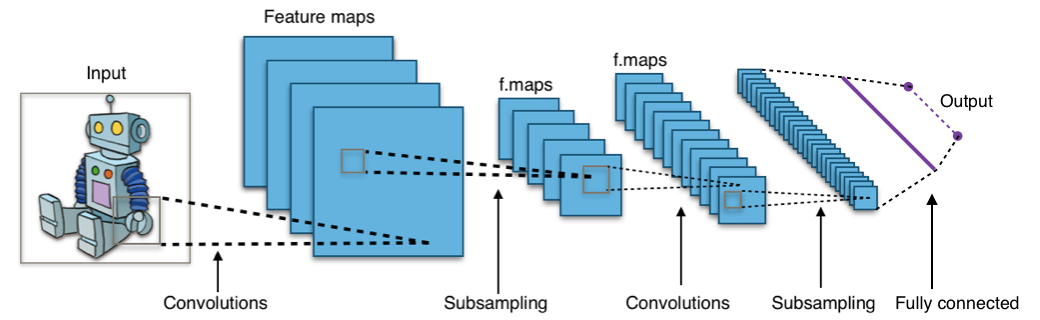 By Aphex34 - Own work, CC BY-SA 4.0, https://commons.wikimedia.org/w/index.php?curid=45679374
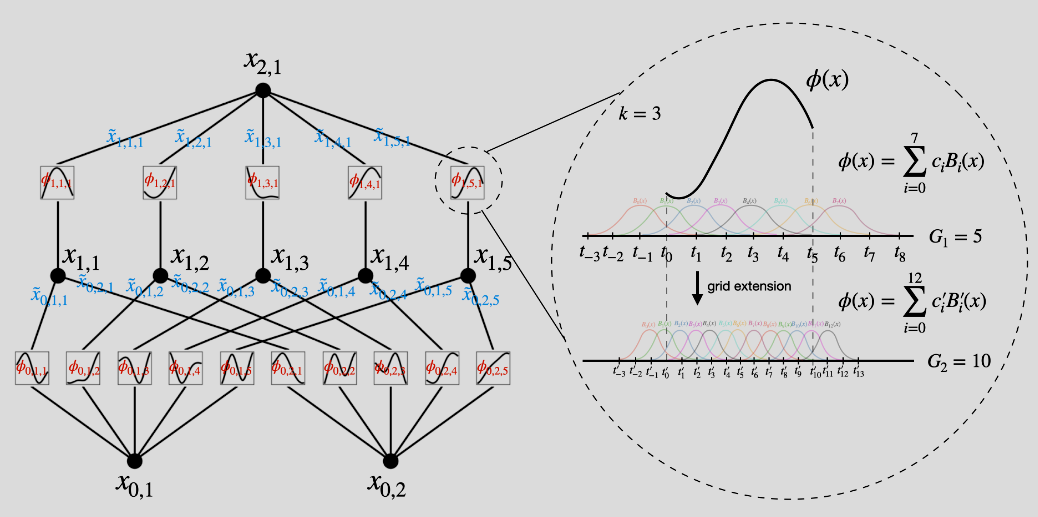 Summary and plans for future
Application of autoencoders brings a decent progres in experimental spectra analysis.

There is a big role of pre-processing which was not fully addressed in this short presentation.

Tests on the spectra collected at the VTT bring interesting results which will be addressed in the PFMC contribution.
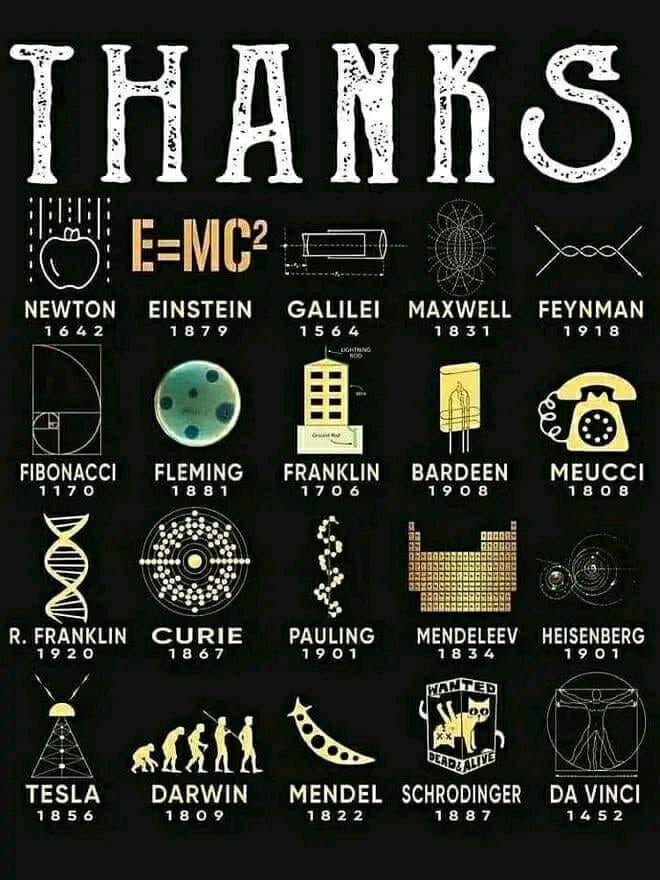